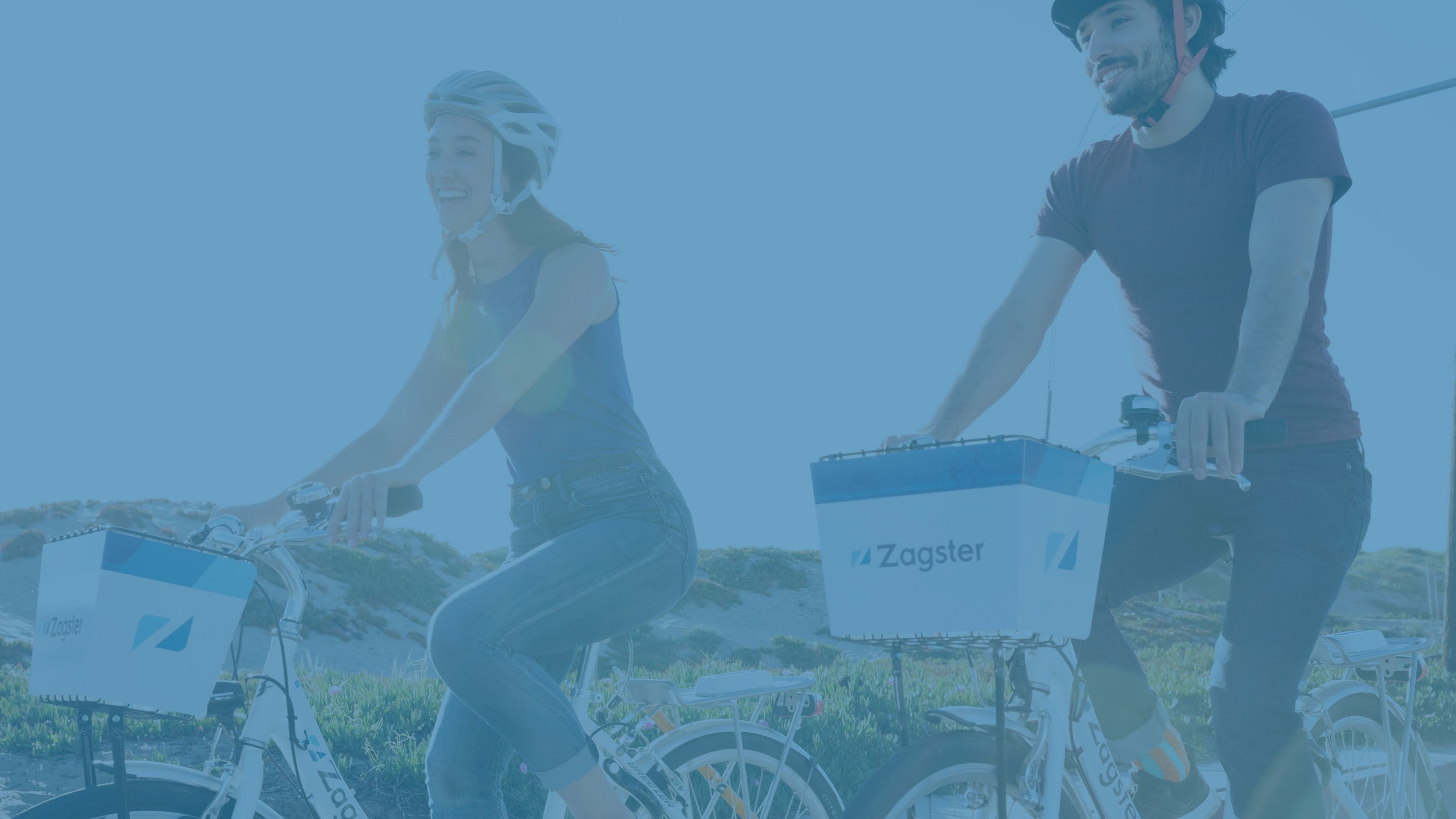 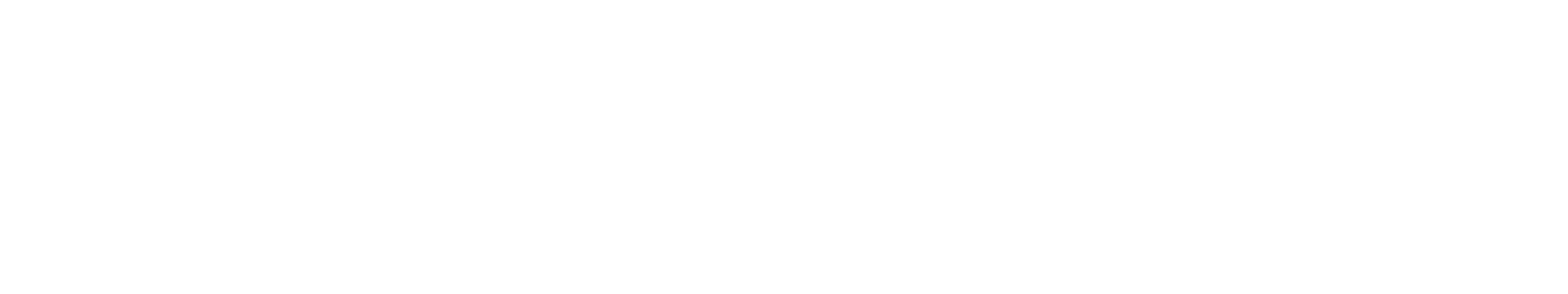 Go Gaston Bike Share
October 10, 2018
Copyright © 2018 by Zagster, Inc.
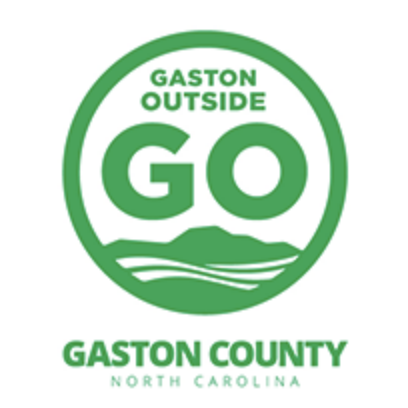 Program Overview
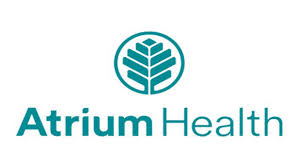 Founding Sponsor:
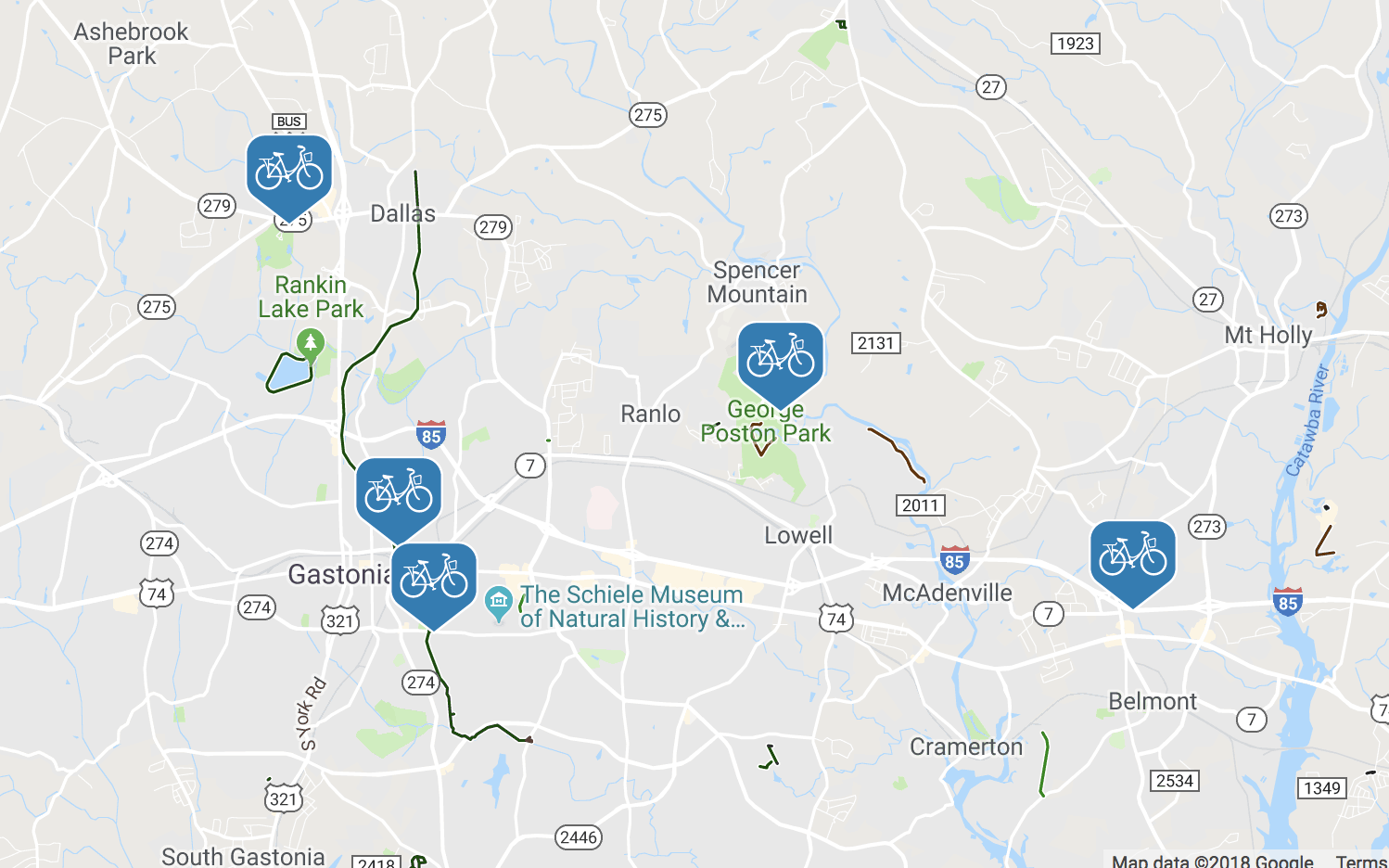 Launch Date: May 27, 2017

Station: 5 
Bikes: 22

Trips Taken: 1,890
No. of Members: 1,011
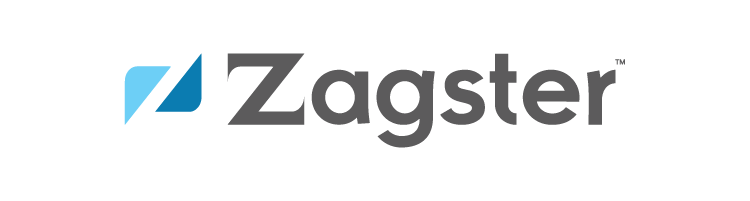 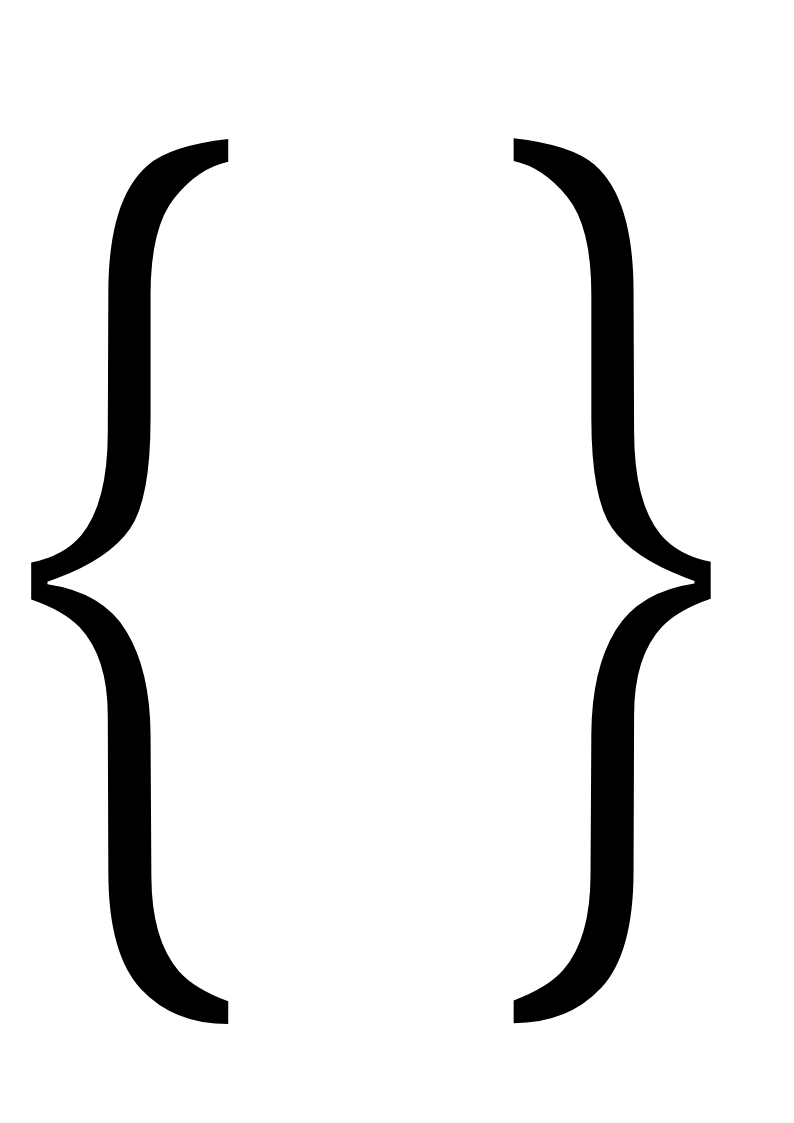 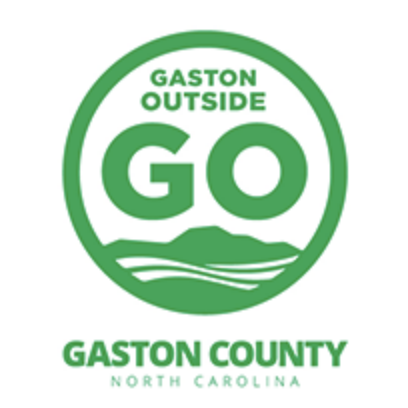 Ridership has grown 96% Year-over-Year
147
Avg Rides/Month
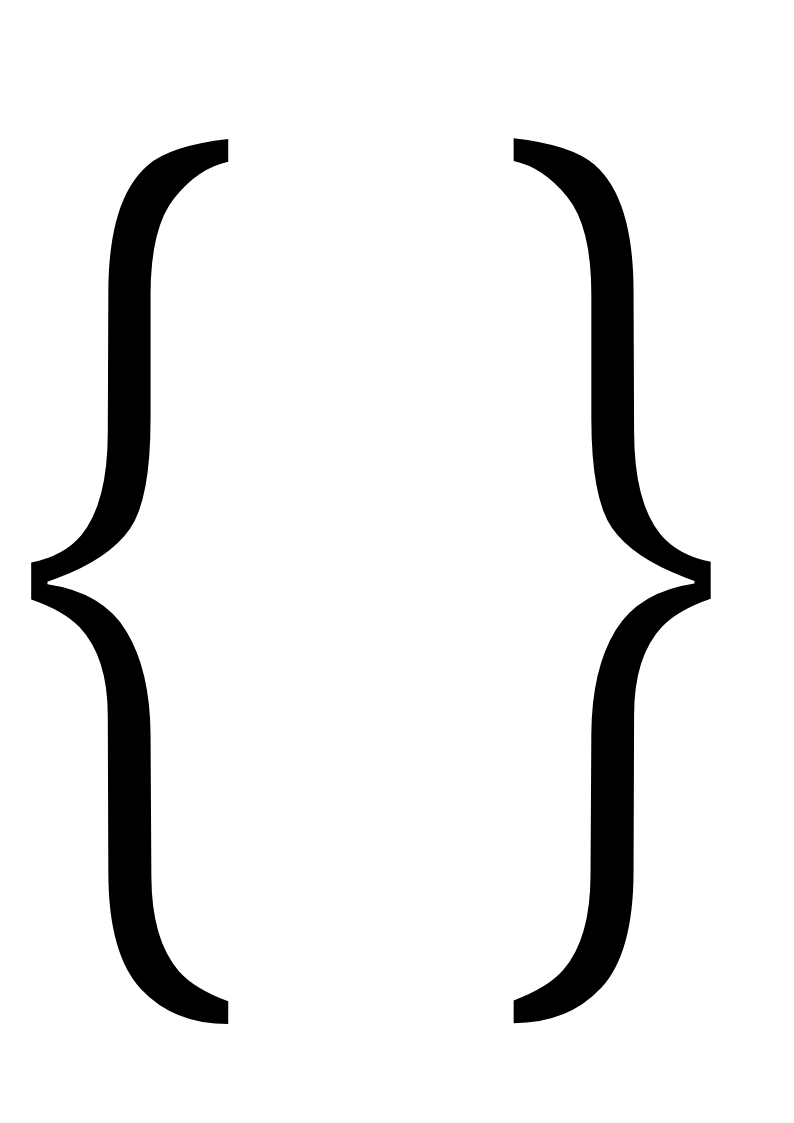 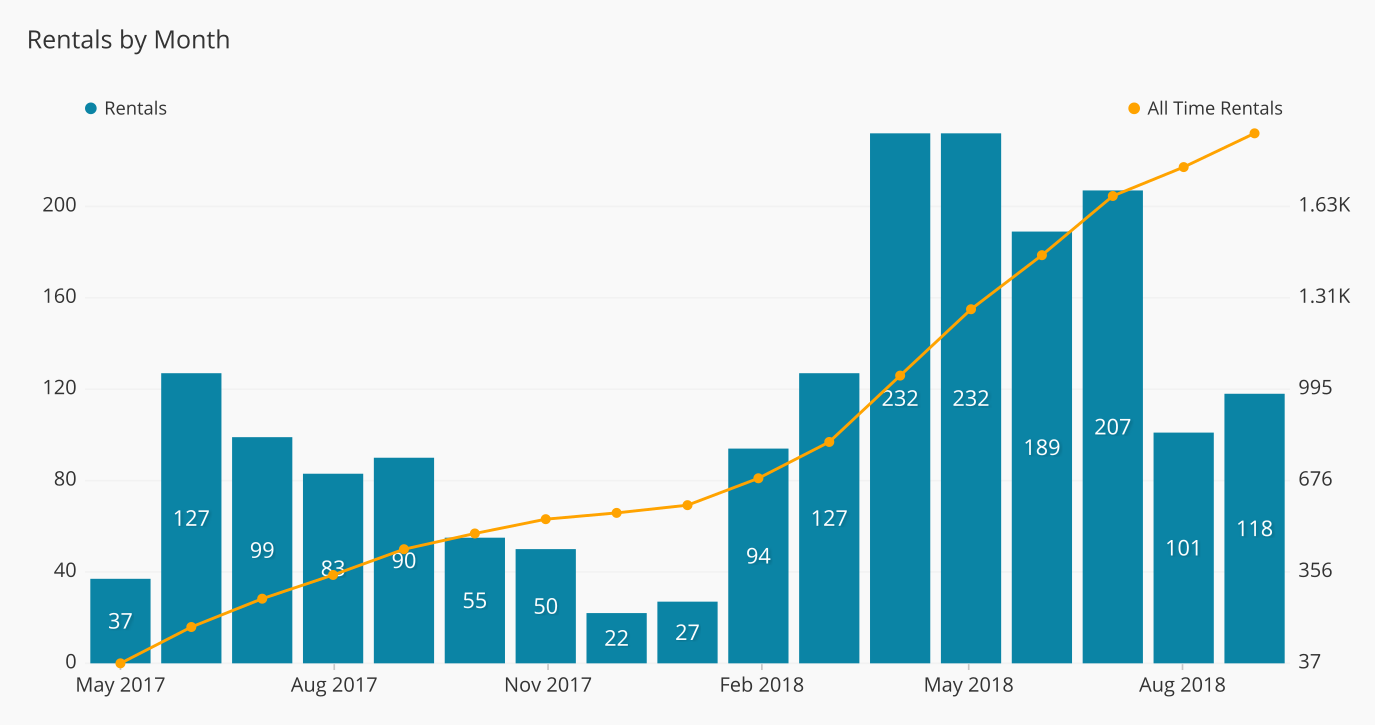 1890
Total Trips
2018
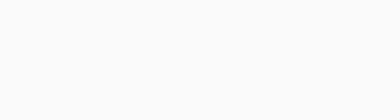 75 
Avg Rides/Month
2017
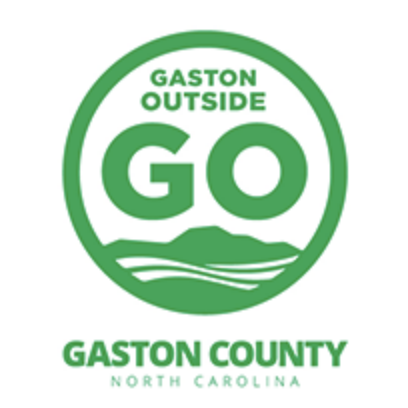 Recreational Riding
Peak ride times - 
Saturday and Sunday Afternoons
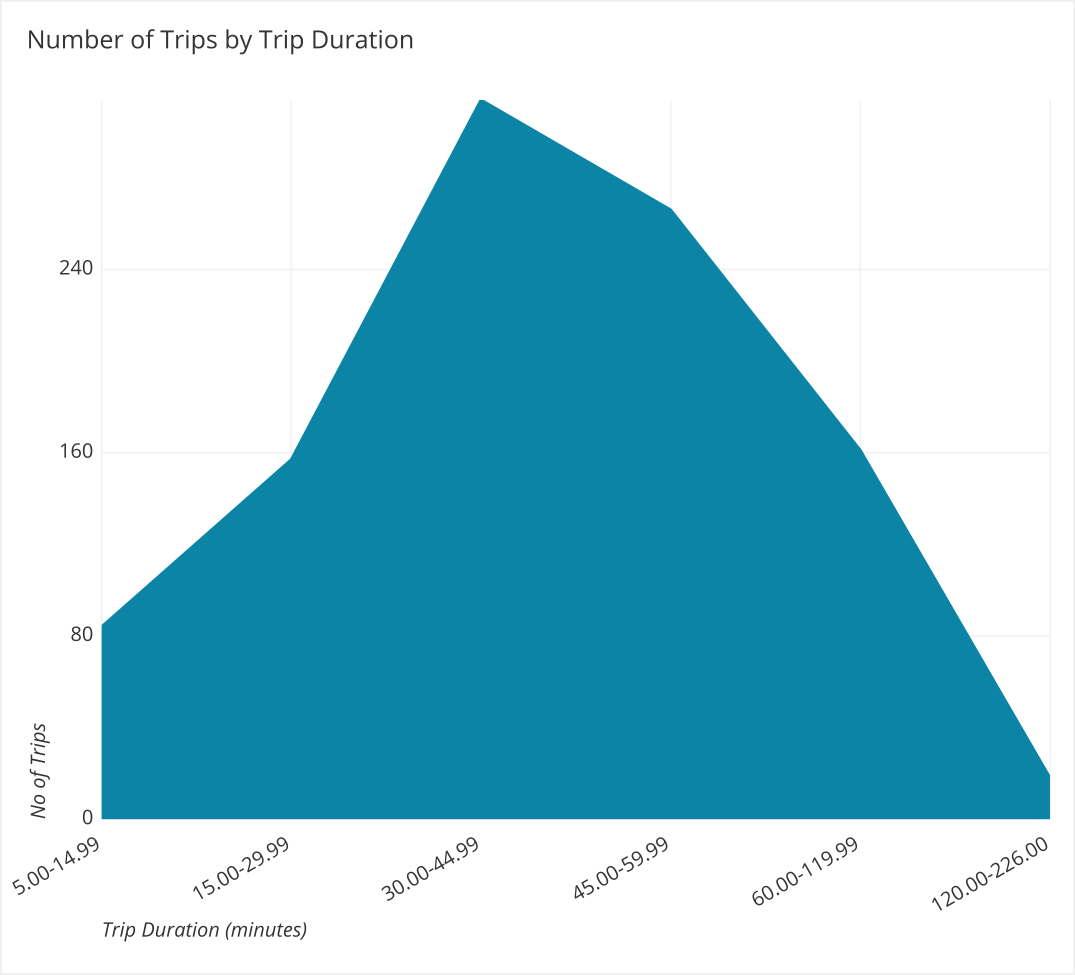 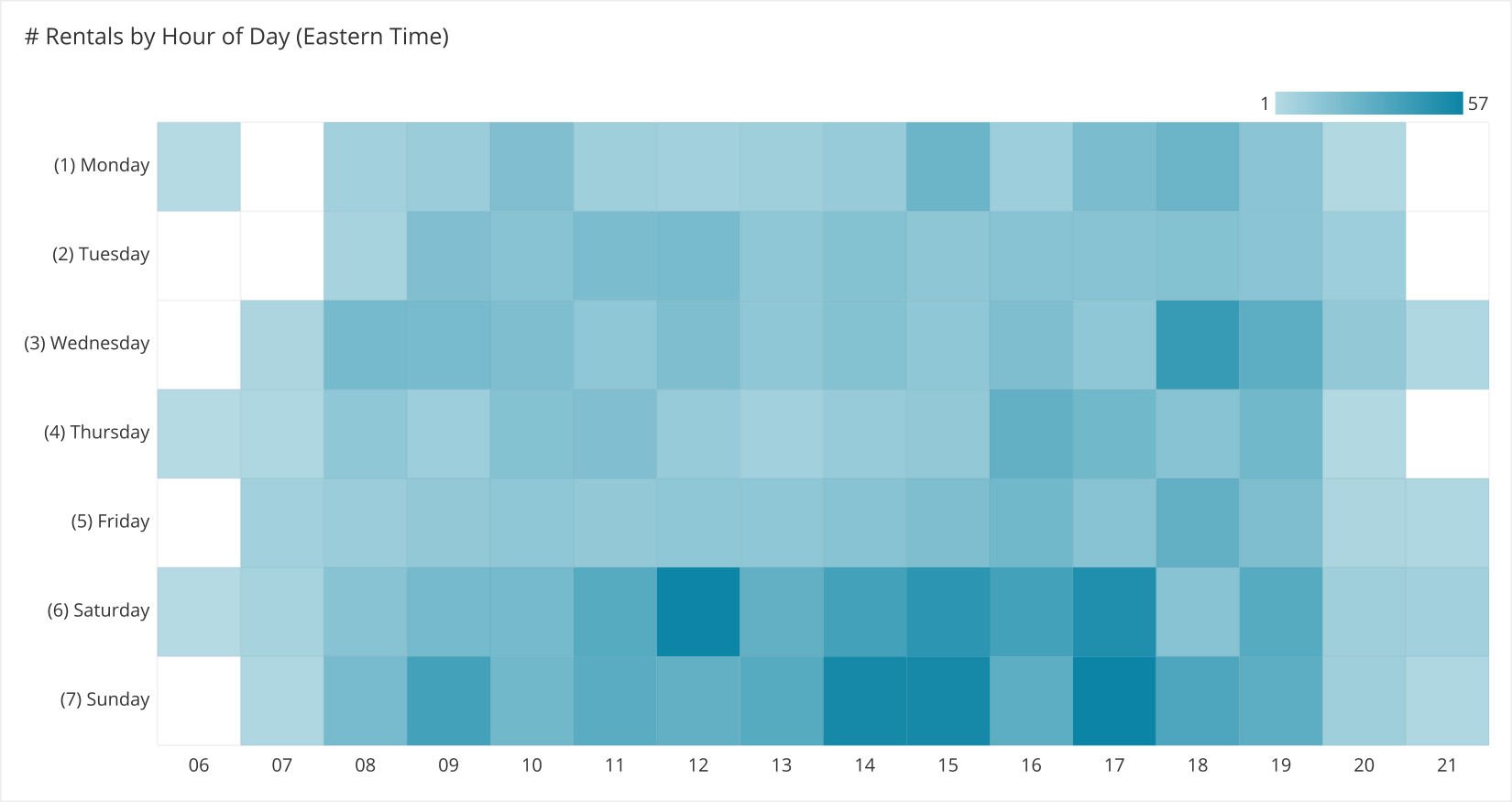 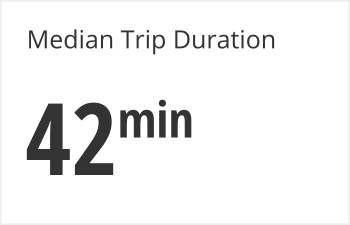 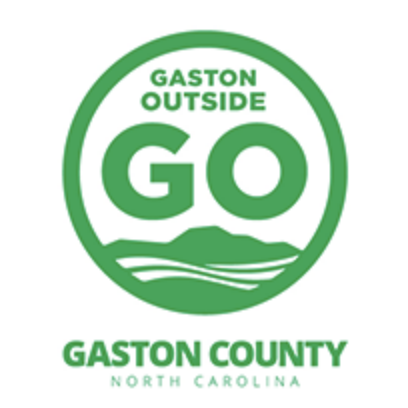 Impact on Community Health
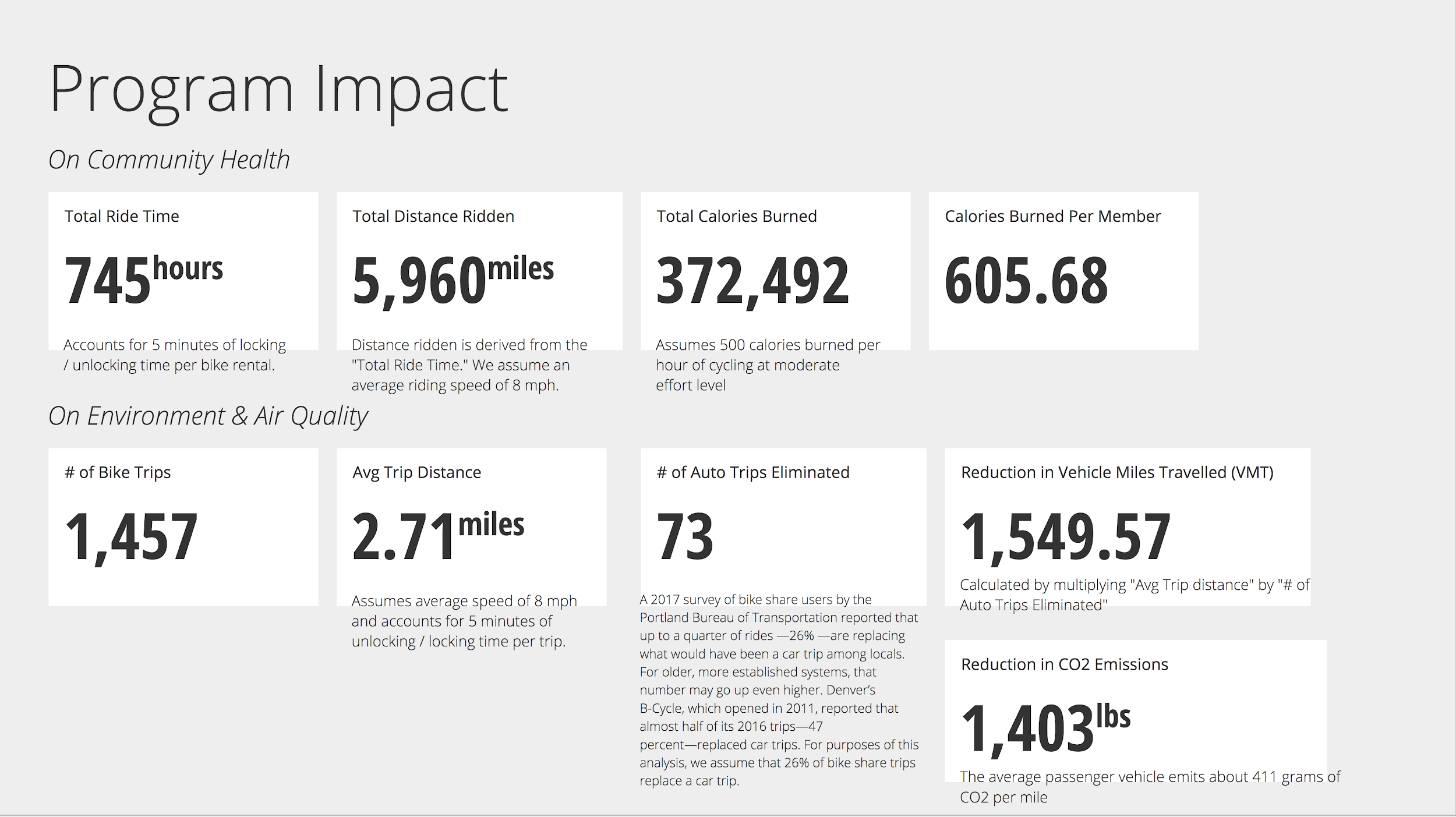 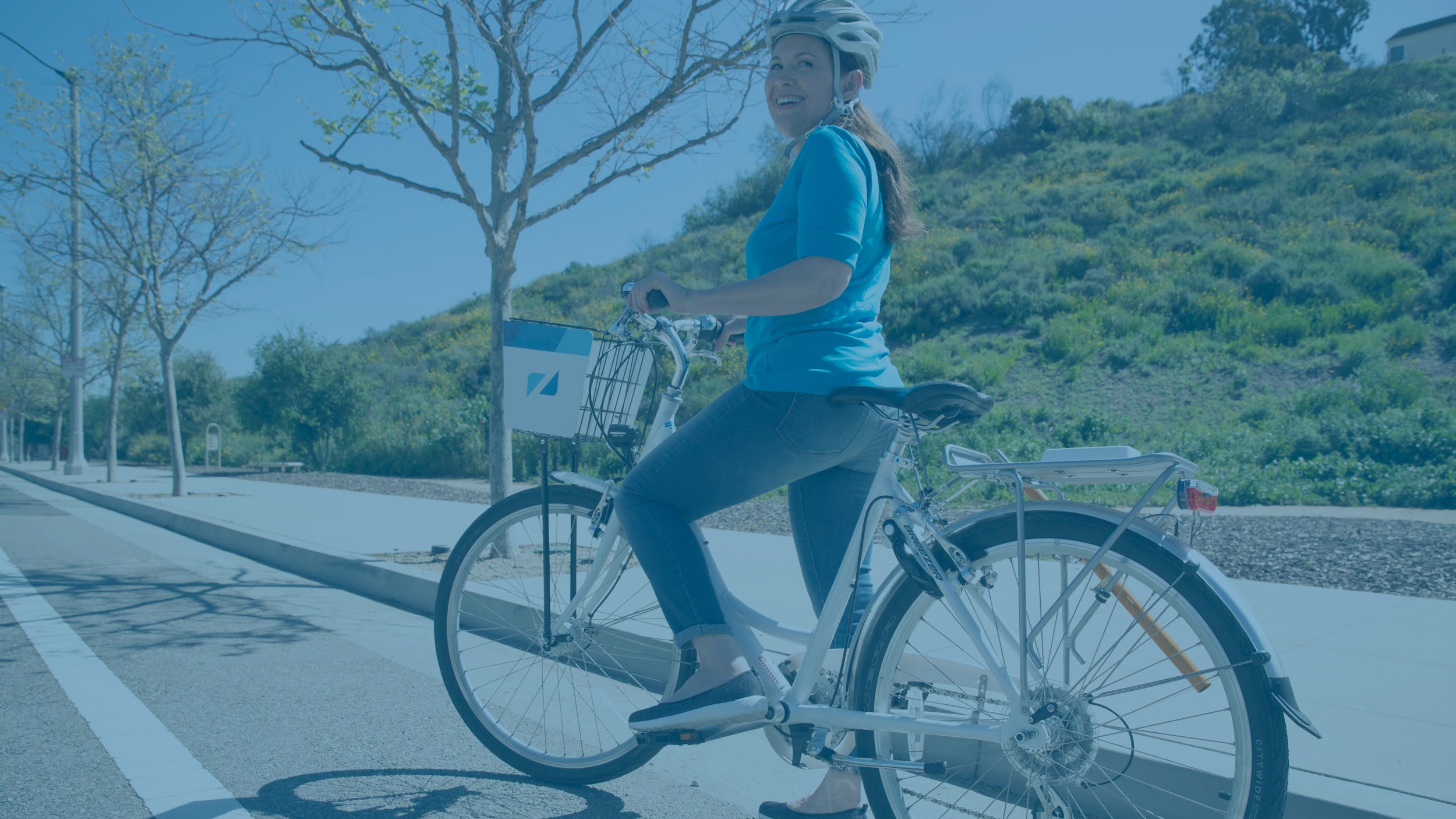 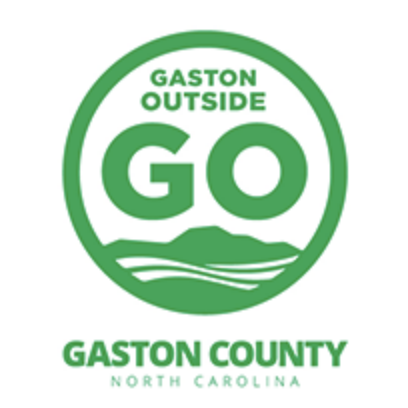 Top Users & User Feedback
TOP USERS
Select User Feedback
“So very easy to rent a bike so I could keep up with my daughter as she ran the greenway. So much easier than loading the bike up on the car.“ - Michelle W. 

“I had so much fun riding bikes with my girlfriend and it's all thanks to you!” - Daniel M. 

“Rental process was very simple. Was able to enjoy an easy ride in the park with my daughter and granddaughter. Have already recommended to friends.” - Roberta A.
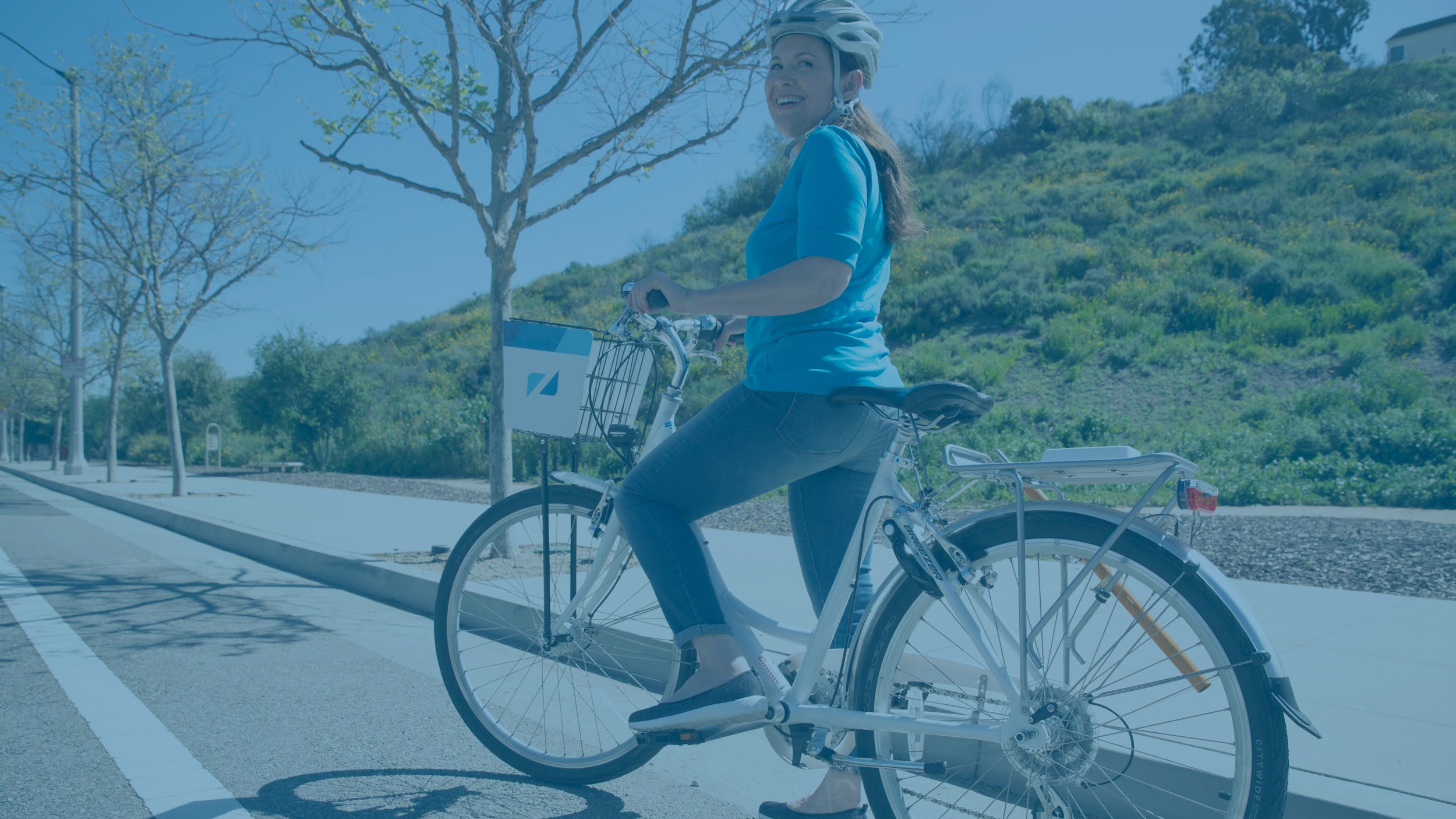 Vision for Growth
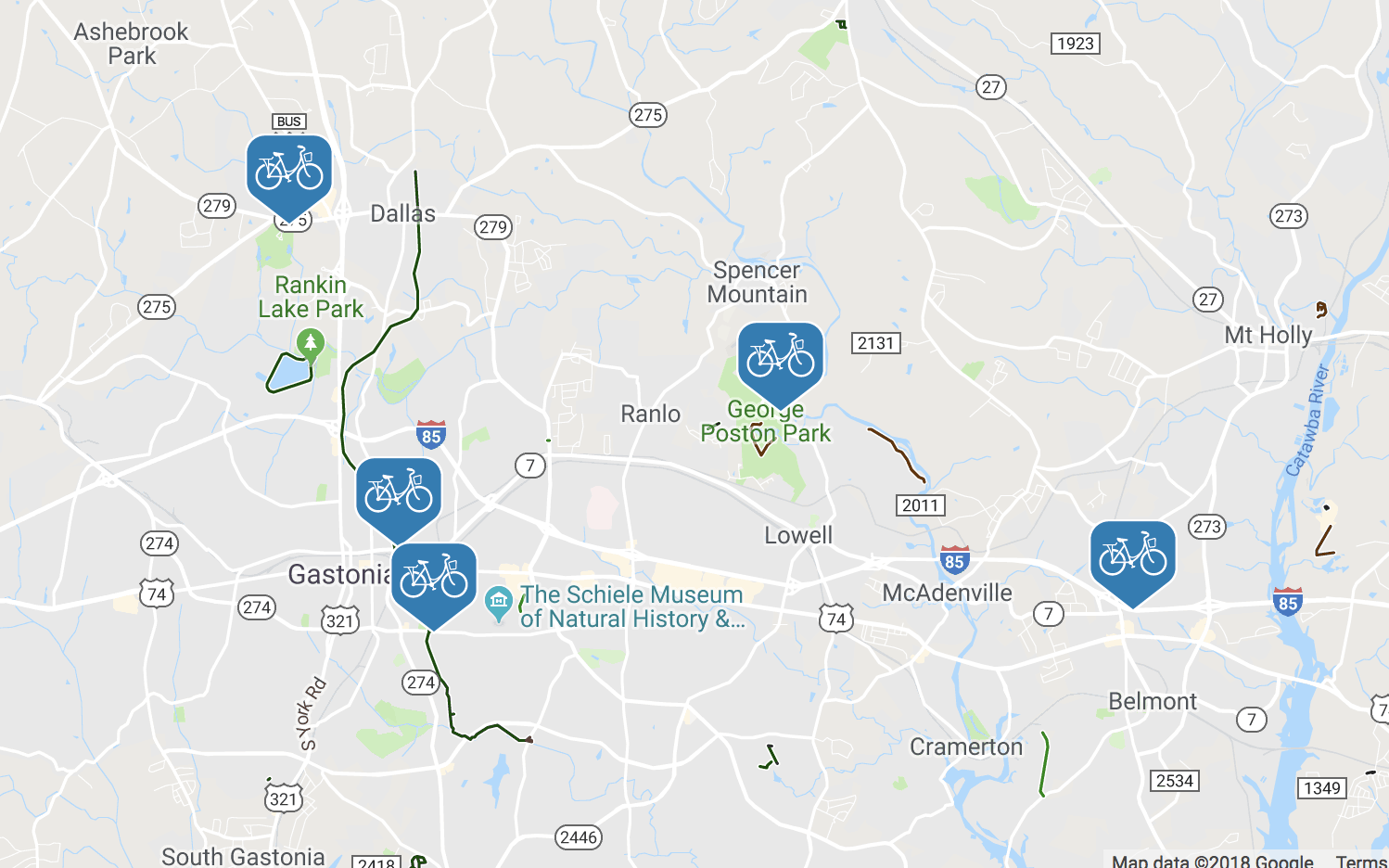 As trail network gets built out, Go Gaston wants to expand into downtown areas like Belmont and Mt. Holly.  

The vision is that the trail network serves as a bike highway, while downtown destinations enable recreational riders to ride into town.
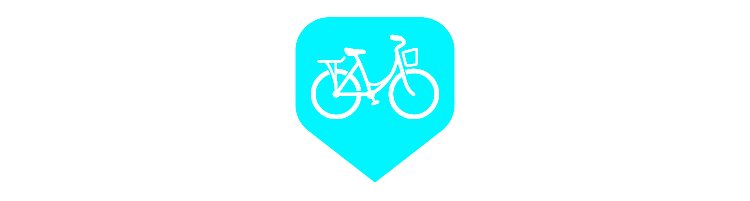 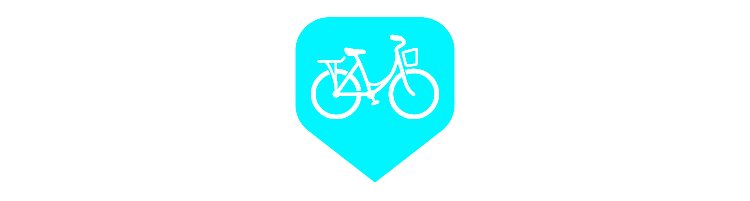 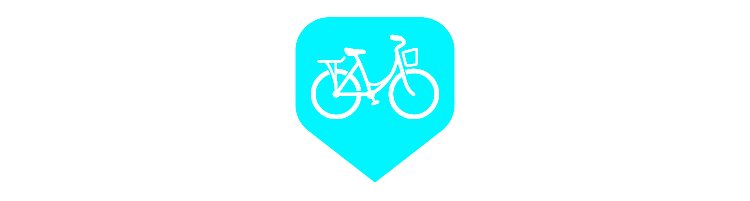 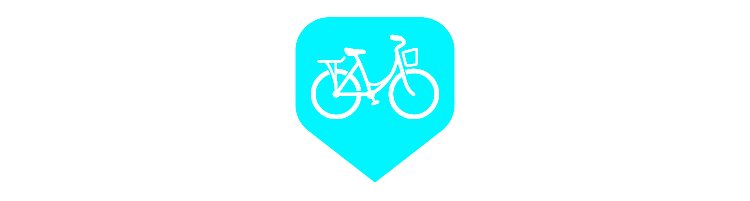 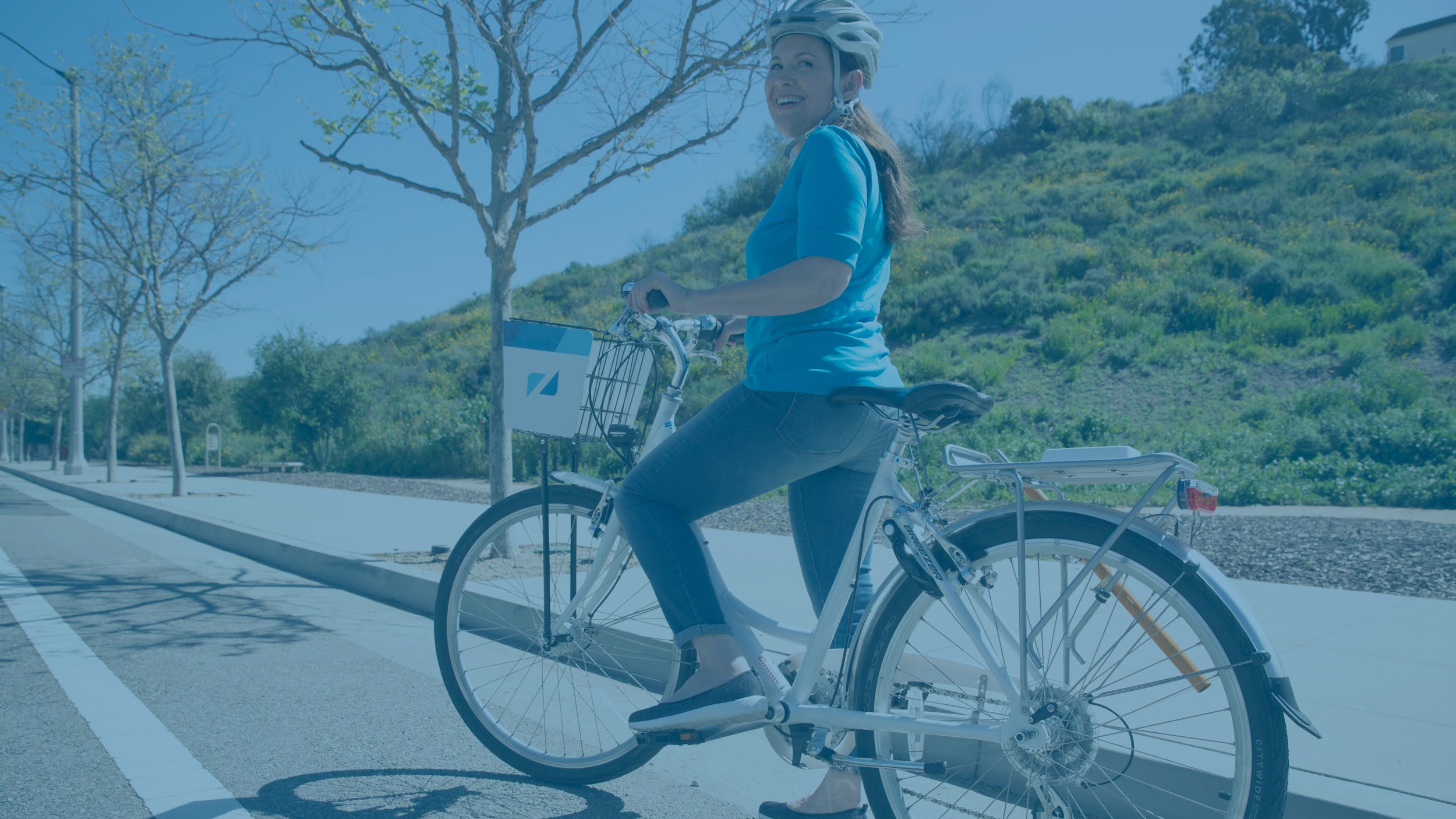 Happy Riding
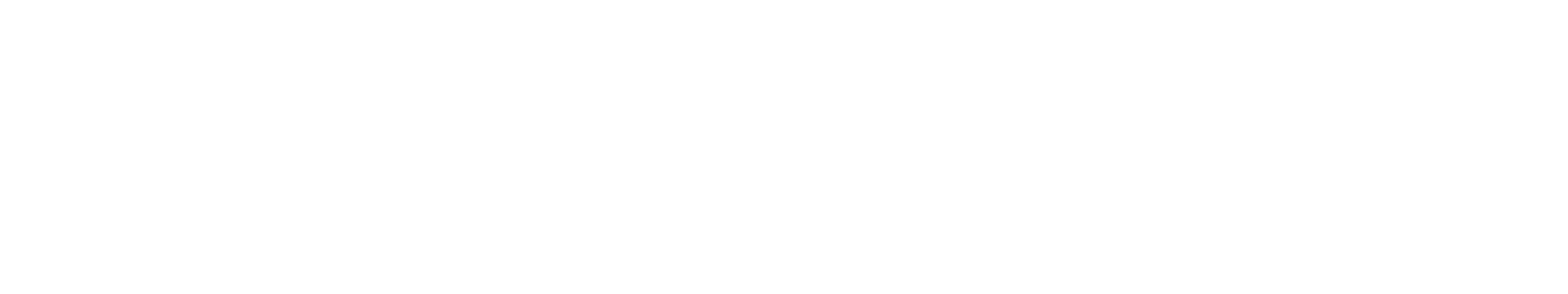 www.zagster.com
[Speaker Notes: Meet with transportation partners - to see what type of committment they are willing to commit 

SUBSIDIZED  - Setting up meeting with 
Setting up a meeting with transportation parking services 
Student Rec Center 

BY END OF SUMMER  LIST OF THINGS TO DO 
Year end closing budget - July 31 - so they will have  better idea of budget. 

See if they can add more. 

share approved through the senate - to look 


Proposal to renew as is - renewal with 25 more bikes - renew with 50 more bikes


Main complaint - 10-12 bikes out of comission 
Hopefully the ERL will help

More regular maintenance - solution 
Have the missing bikes been replaced? 
YES

Follow up when Fleet coordinator if replacement bikes have been there. 


STUDENT AMBASSADOR?
If there is a volunteer, that would be great.  We can look into making them a part-time employee . 
Maybe somebody from Austin’s committee. 


Riverside has not reached out to. 

Marty showed mayor and others program


First Wednesday of each month - 12 pm 



FOLLOW UP WITH FLEET -]